Дополнительные услуги
Провоз сверхнормативного багажа
Провоз спортивного оборудования
Выбор места в самолете
Посещение бизнес зала
Несопровождаемые дети
Перевозка животных
Кислород на борту
Провоз сверхнормативного багажа
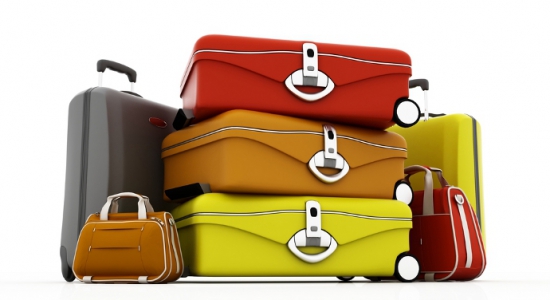 Тарифы для оплаты регистрируемого сверхнормативного багажа, действительные для каждого сегмента полета.
*Оплата сверхнормативного багажа на гейте возможна только банковской картой.
2
Провоз спортивного снаряжения
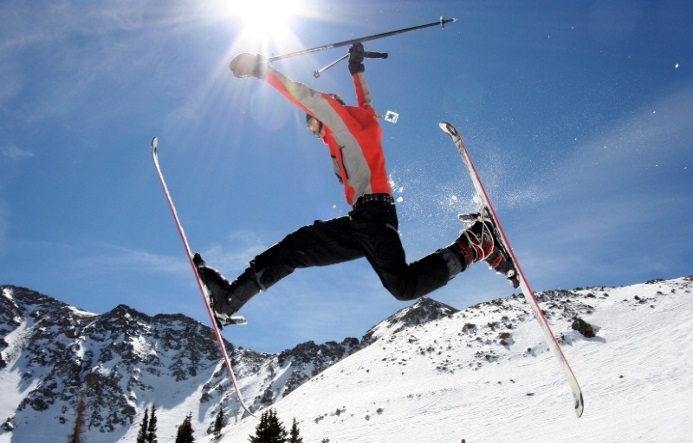 Бесплатный провоз лыжного снаряжения и снаряжения для гольфа с максимальным весом 15 кг. для тарифом FLEX. 
Спортивное снаряжение, соответствующее лимитам по весу и размерам, включается в общее число мест оформляемого багажа. 
Стоимость провоза другого спортивного оборудования весом до 32 кг. соответствует стоимости провоза дополнительного багажа.
Провоз спортивного снаряжения весом более 32 кг. должен быть согласован с перевозчиком дополнительно.
Все спортивное оборудование должно быть надлежащим образом упаковано в соответствующую упаковку.
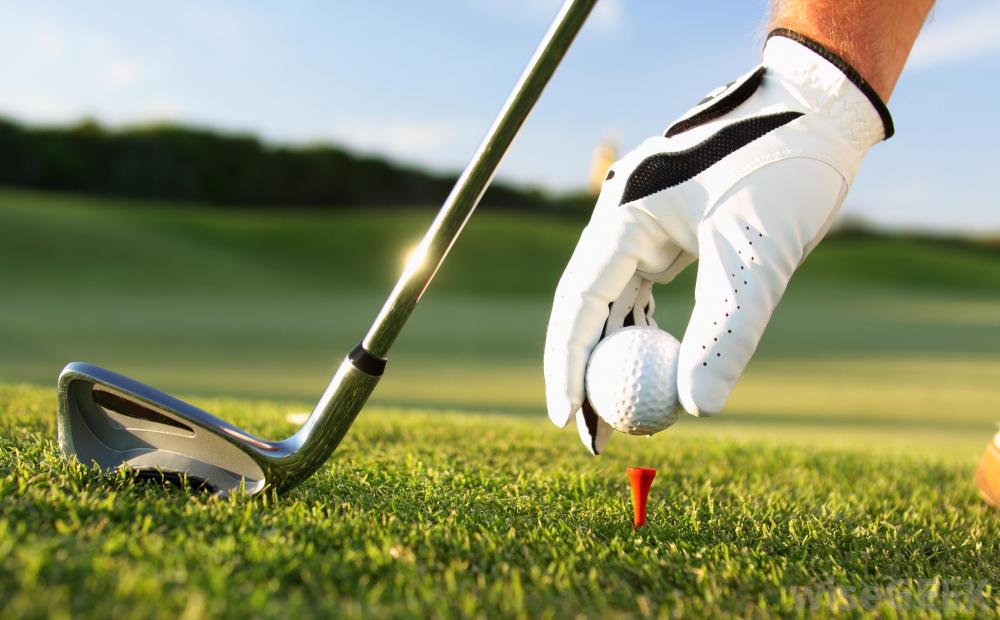 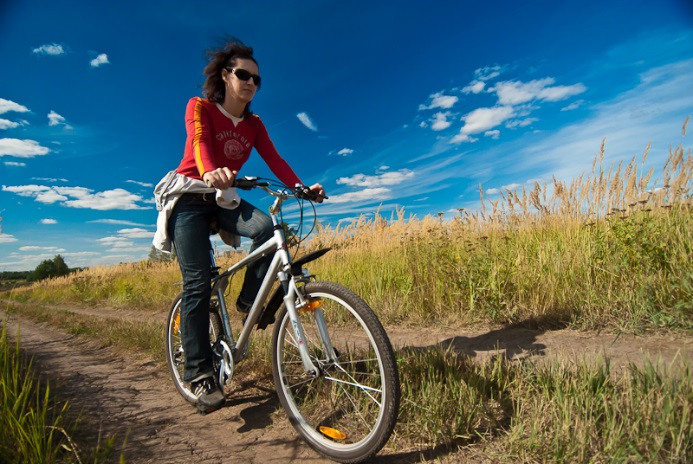 3
Выбор места в самолете
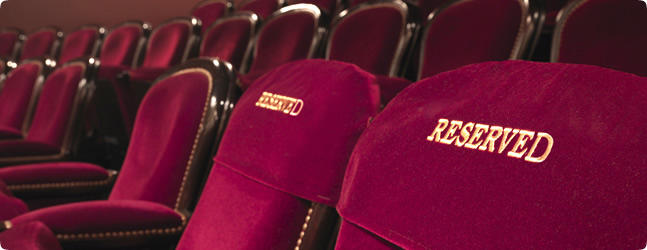 Первые 10 рядов эконом-класса с увеличенным расстоянием между креслами.
Услуга бронирования места доступна на  всех воздушных суднах.
Возможность выбора мест во время регистрации у стойки, но не позднее чем за час до вылета самолета.
Место у аварийного выхода может быть занято только лицами физически и психологически способными открыть аварийный выход в случае чрезвычайной ситуации и в состоянии следовать инструкциям экипажа.
Запрещено продавать места у аварийного выхода:
 Детям в возрасте до 16 лет
 Пассажирам с младенцами (до 2 лет)
 Пассажирам с ограниченными возможностями
 Пассажирам, которым требуется расширенный ремень безопасности
 Пассажирам с животными или багажом, занимающим отдельное кресло
 Беременным женщинам
4
Посещение бизнес зала
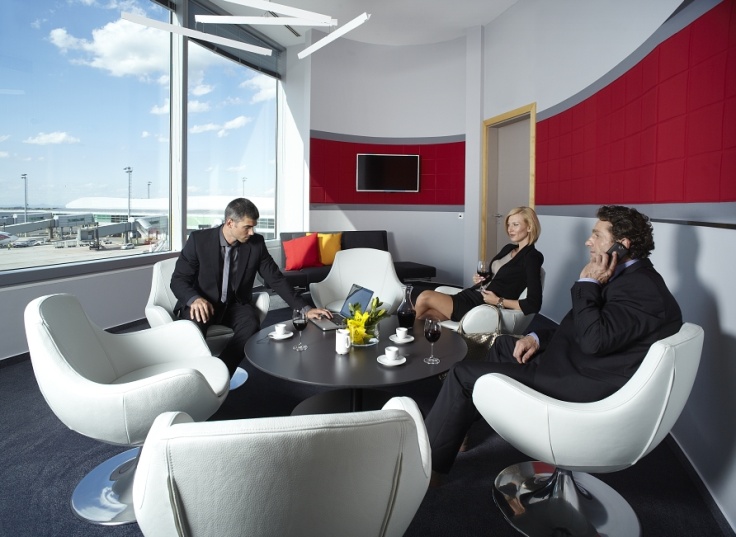 Пассажиры эконом класса Czech Airlines получают возможность воспользоваться услугами бизнес зала в аэропорту им. Вацлава Гавела г. Праги за отдельную плату.
Данная услуга может быть забронирована и оплачена пассажиром вместе с авиабилетом.
В отдельном зале для пассажиров представлен большой выбор горячих и прохладительных напитков (включая алкогольные), легкие закуски, свежая пресса, телевидение, бесплатный доступ в Интернет (WiFi, LAN).
5
Несопровождаемые дети
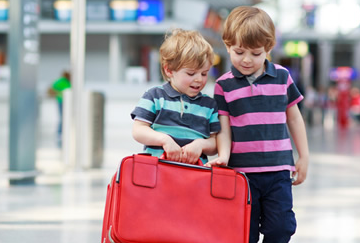 Услуга предоставляется для детей в возрасте от 5 до 11 лет; дети младше 5 лет не имеют права путешествовать самостоятельно.
По дополнительному запросу от клиента услуга может предоставляться детям в возрасте от 12 до 17 лет.
При оформлении данной услуги билет выписывается по взрослому тарифу, детская скидка не применяется.
6
Перевозка животных
В салоне самолета допускаются к перевозке только собаки и кошки в специальной клетке, общий вес животного и клетки не должен превышать 8 кг.
В салоне самолета может транспортироваться одновременно только три животных (два в эконом-классе и одно животное в бизнес-классе).
Животное в грузовом отделении должно перевозиться в коробке с твердым дном и отверстиями для дыхания (макс. размер 125 х 69 х 80 см).
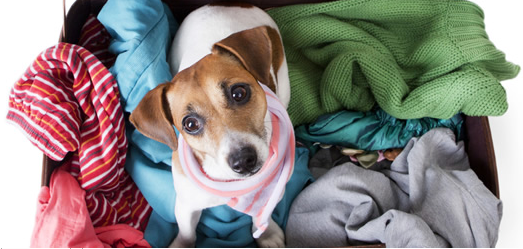 7
Оформление дополнительных услуг
Все дополнительные услуги доступны только на собственных рейсах Czech Airlines.

Все дополнительные услуги должны быть оплачена в течение 72 часов после подтверждения, но не позднее 24 часов до вылета. Неоплаченные в установленные сроки услуги будут аннулированы.

Для оплаты услуги на собственные рейсы Czech Airlines следует оформить EMD. 

Возврат и изменение услуги осуществляются согласно правилам тарифа приобретенного билета. Если условия тарифа не позволяют вносить изменения в билет, дополнительные услуги не могут быть изменены. Возврат денежных средств за приобретенные дополнительные услуги возможен только в том случае, если тариф приобретенного билета возвратный или частично возвратный.
8